Живые буквы
[Speaker Notes: На этот слайд можно вставить фотографии «живых букв», сделанные на занятии 4]
Что общего на картинках?
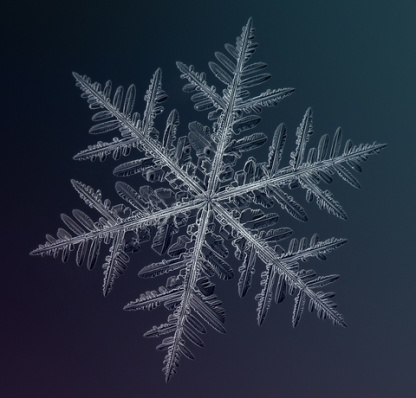 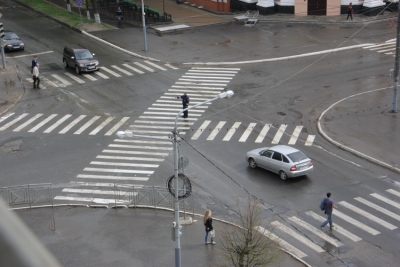 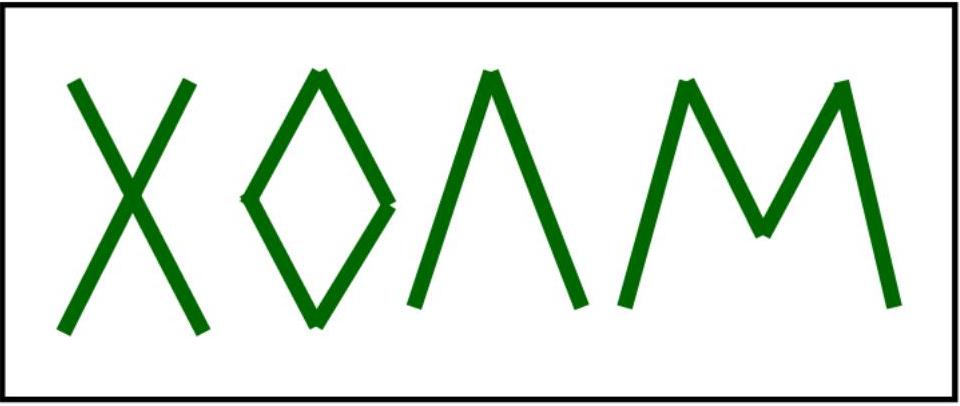 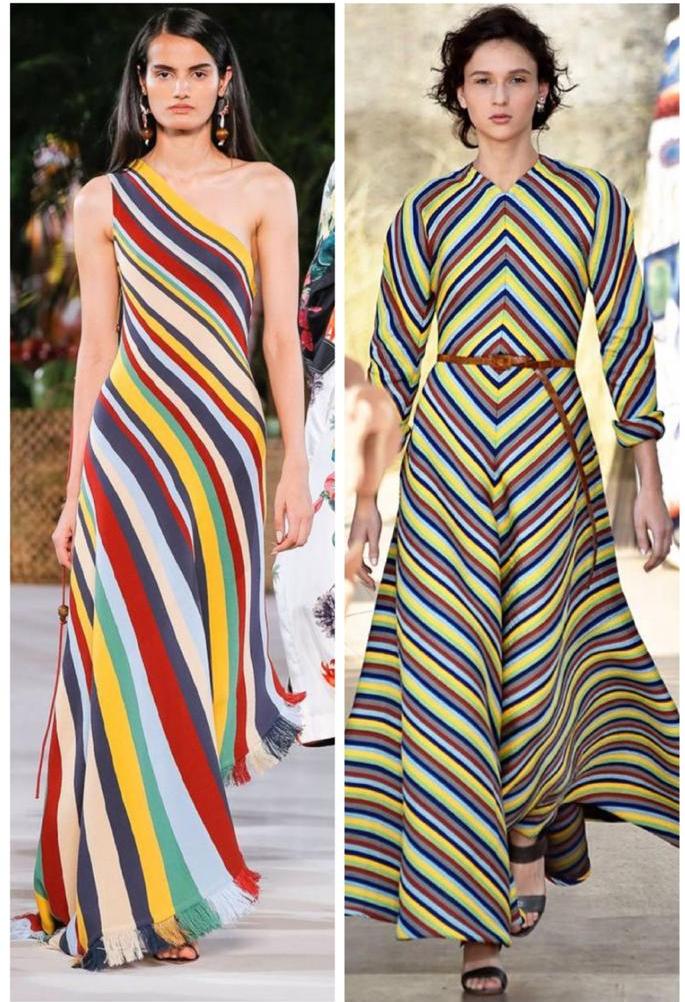 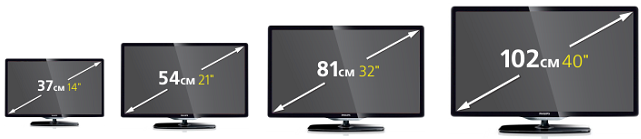 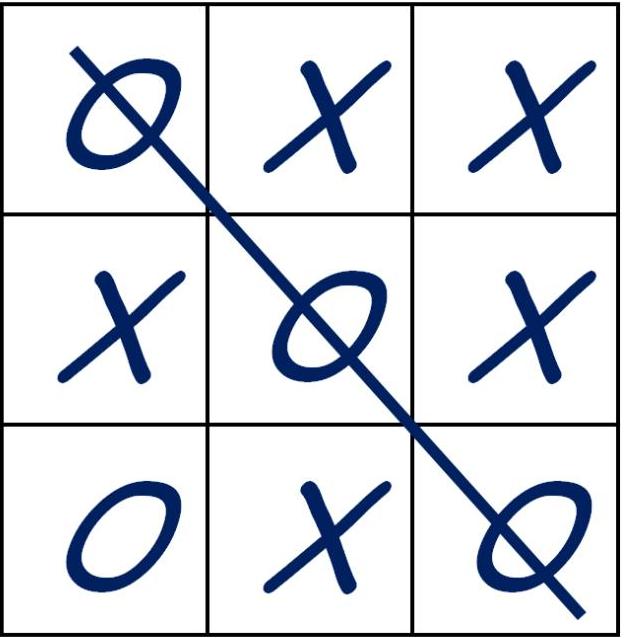 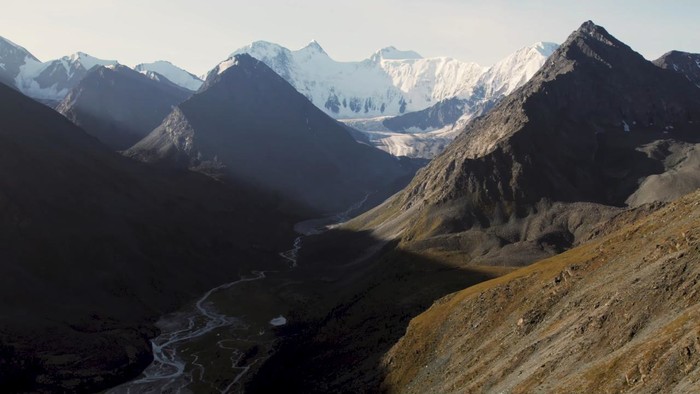 [Speaker Notes: Переход на перекрёстке по диагонали, все буквы в  слове «холм» составлены из диагоналей, лучи снежинки – диагонали, диагональ телевизора, диагональный рисунок на одежде, три нолика по диагонали, склоны гор - диагонали]
Сколько диагоналей на шахматной доске?
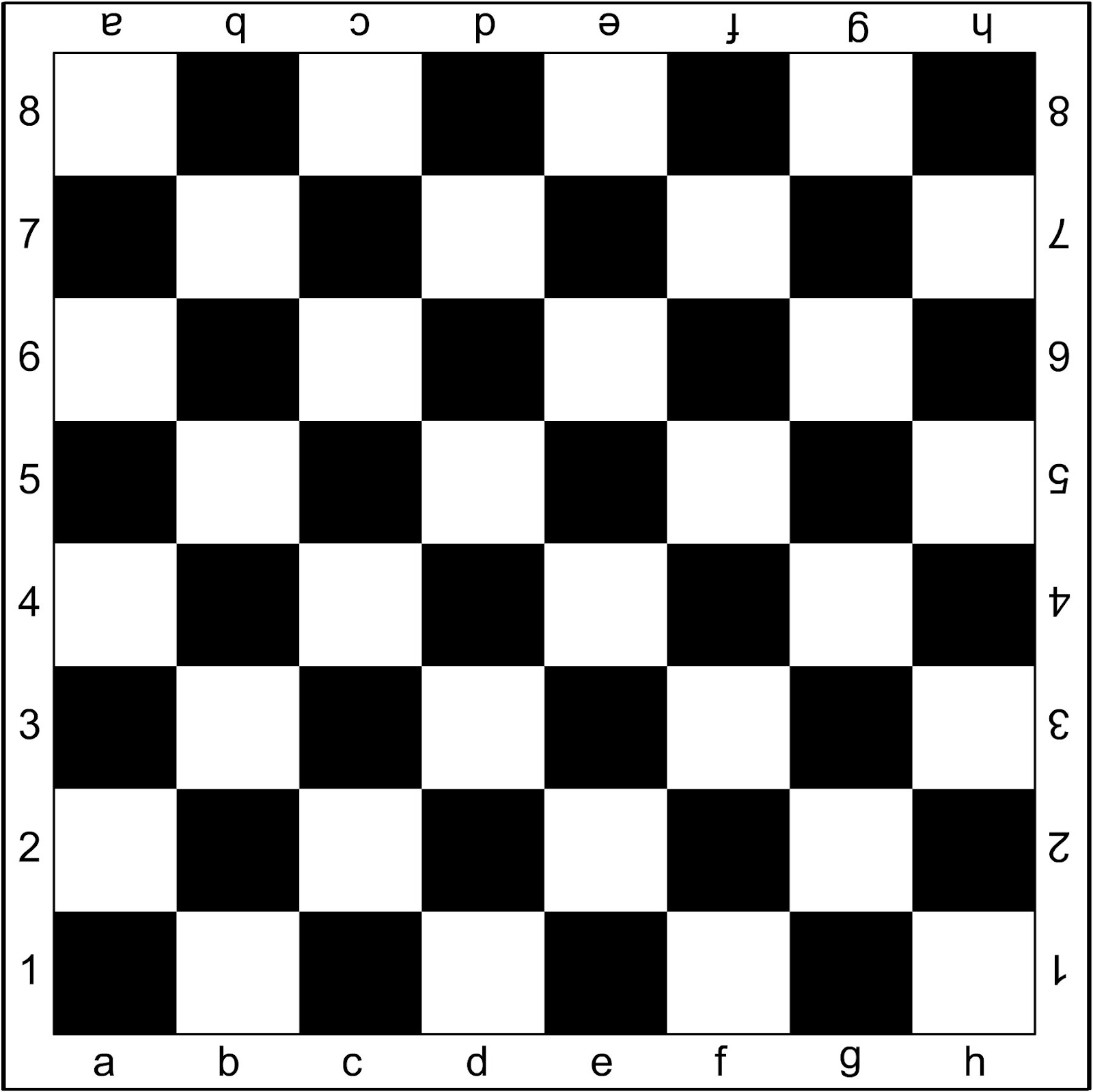 Диагонали
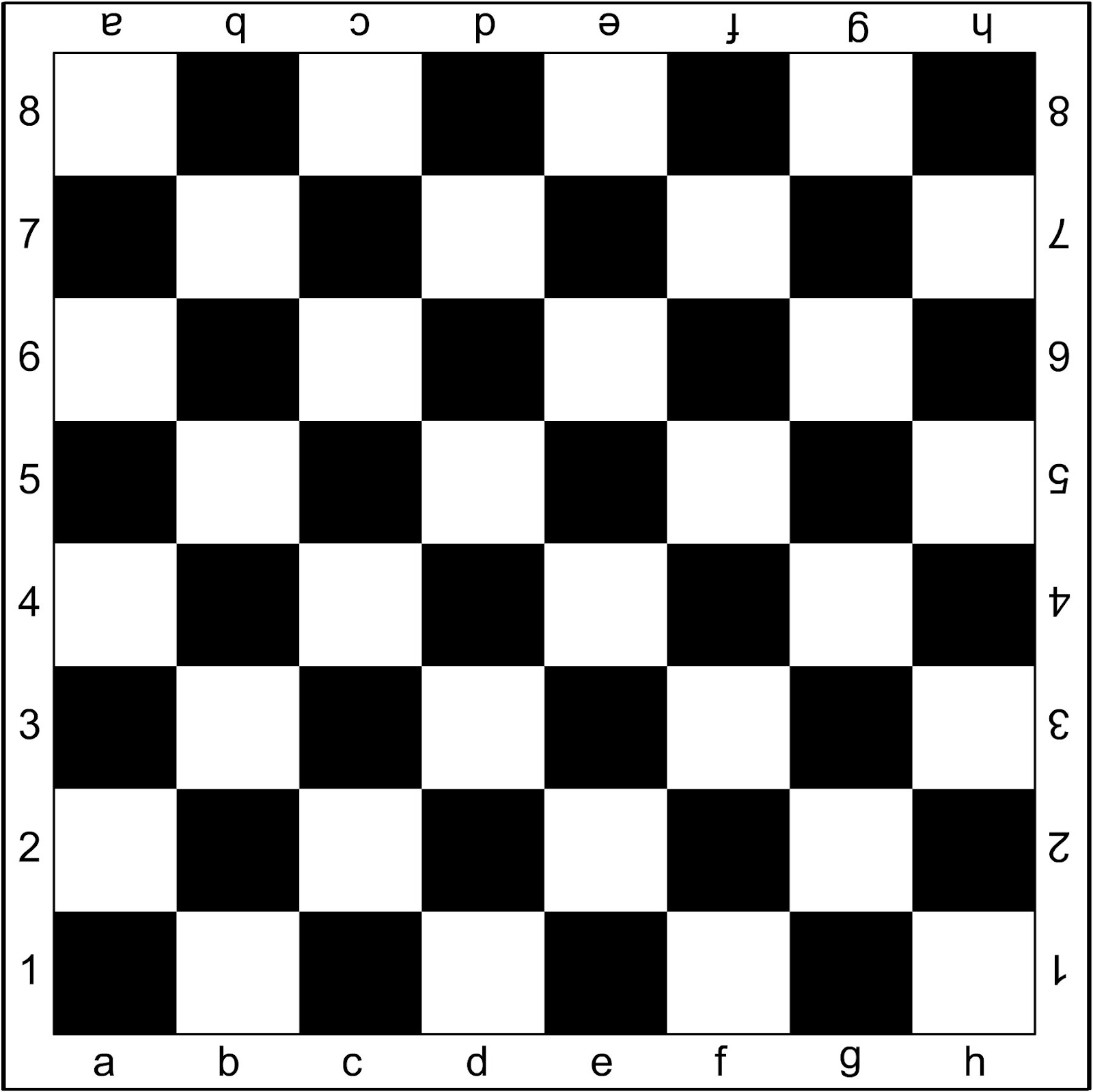 [Speaker Notes: По клику мыши появляются зелёные диагонали, по второму клику мыши появляются жёлтые диагонали.]